Ch. 3Body Structures
Audionyms
Anti-
Audionym
Ant eye
Visual Image
See the ANT with the EYE AGAINTS the leaf
Meaning
against
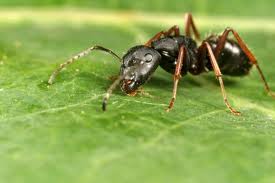 Blephar-
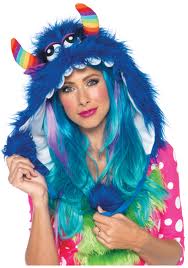 Audionym
Blue fur
Visual image
See the lady wearing BLUE FUR with EYELIDS
Meaning
eyelid
Brady-
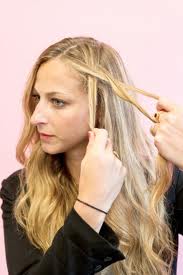 Audionym
Braid
Visual Image
See the girl’s hair being BRAIDED so SLOWLY
Meaning
slow
Cauda- Caud(o)
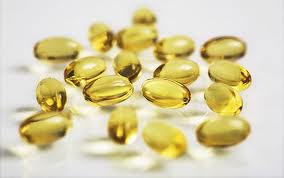 Audionym
Cod liver oil
Visual Image
See the COD LIVER OIL with TAILS coming out of it
Meaning
Tail
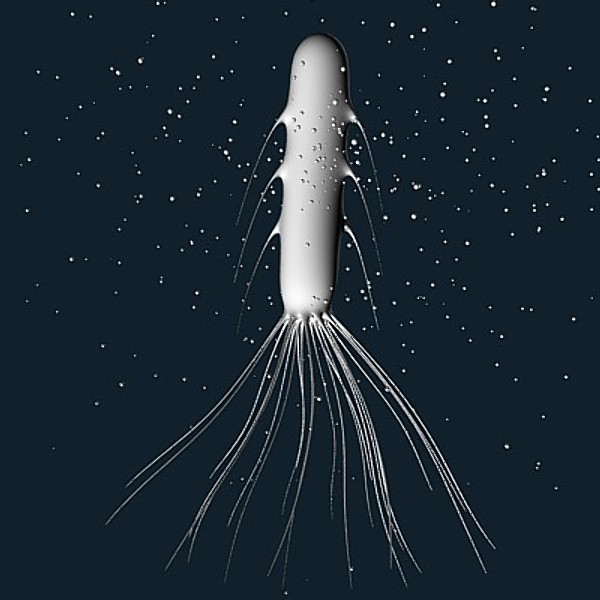 Cephal(o)
Audionym
Sieve fall
Visual Image
See the SIEVE FALLING with a HEAD in it
Meaning
head
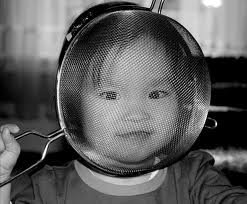 Chir(o)
Audionym
Care (package)
Visual Image
See the CARE package held by the HAND
Meaning
hand
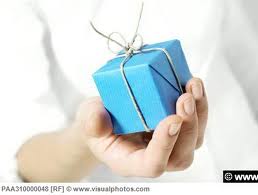 Crani(o)
Audionym
Crane
Visual Image
See the sandhill CRANE’s SKULL
Meaning
skull
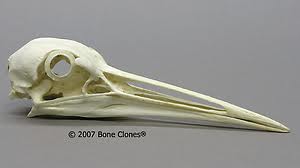 Cyan(o)
Audionym
Sign
Visual Image
See the stop SIGN with BLUE paint poured on it
Meaning
blue
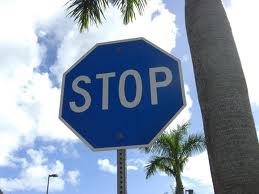 Dactyl-
Audionym
Duck tail
Visual Image
See the DUCK TAIL made out of FINGERS & TOES
Meaning
Finger, toe
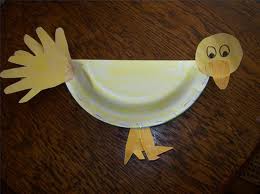 Dors-
Audionym
Doors
Visual Image
See the double DOORS going BACK outside
Meaning
back
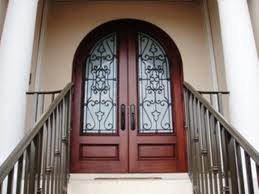 Dys-
Audionym
Dice
Visual Image
See the DICE with BAD written on it
Meaning
Bad, out of order
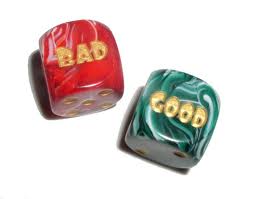 En-
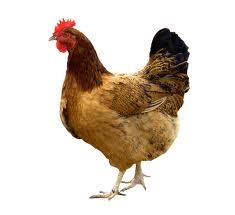 Audionym
Hen
Visual Image
See the HEN saying “they won’t let me IN the INN”
Meaning
in
Encephal-
Audionym
Hen sieve fall
Visual Image
See the HEN FALLING into the SIEVE. It has a BRAIN instead of a head
Meaning
brain
Gram(o)-gram
Audionym
Graham cracker
Visual Image
See the RECORD made of a GRAHAM cracker
Meaning
Record, write
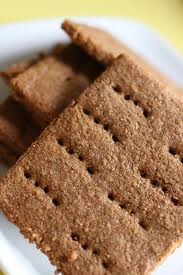 -itis
Audionym
I test
Visual Image
I TEST IN FLAMES
Meaning
Inflammation
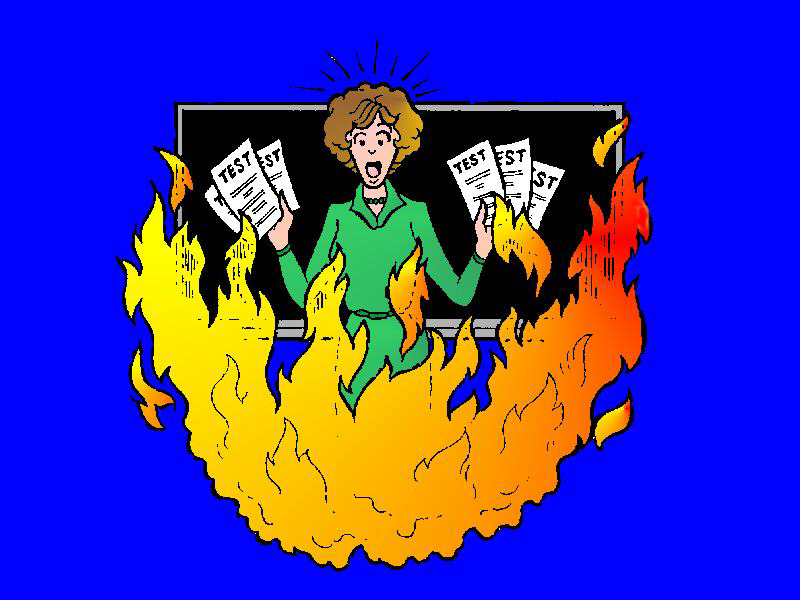 Infer-
Audionym
Inn, fur
Visual Image
See the INN, FUR (an inn made of fur) UNDER water
Meaning
under
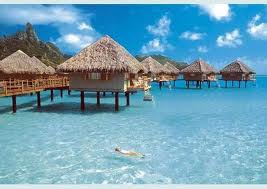 Later-
Audionym
Ladder
Visual Image
See a LADDER with the men carrying it from the SIDE
Meaning
side
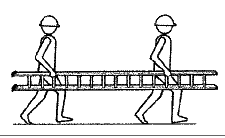 Medi(o)med-
Audionym
Meat
Visual Image
See the MEAT that’s still red in the  MIDDLE
Meaning
middle
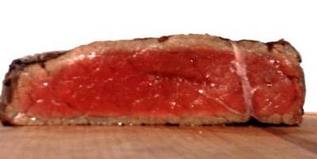 Mega-
Audionym
Mega(mind)
Visual Image
See MEGAmind with the LARGE head
Meaning
Large
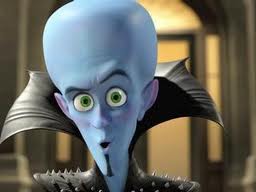 My(o)
Audionym
My eye
Visual Image
See MY eye with MUSCLES
Meaning
Muscles
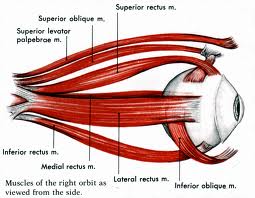 Poster-
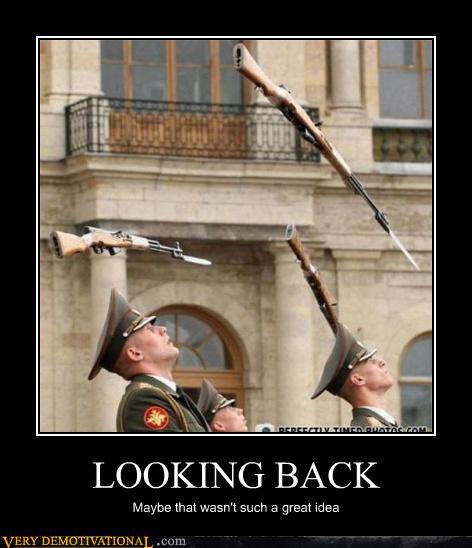 Audionym
Poster
Visual Image
See the POSTER with everyone looking BACK
Meaning
Back part
Thorac(o)
Audionym
Throw rack
Visual Image
See the man THORWING a RACK attached to a treasure CHEST
Meaning
Chest
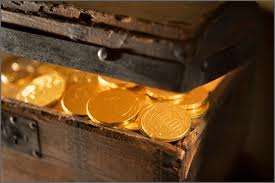 Ventr(o)
Audionym
Vent
Visual Image
See the VENT blowing to see the FRONT & BELLY of the child
Meaning
Front , belly
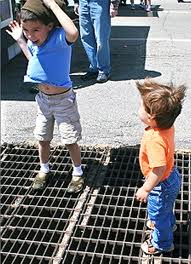